北京大学医学预科选课指导
医学预科管理办公室   佟巍
2016年9月7日
补充通知
9月8日晚 医学部学生资助中心讲座
内容：
国家助学金政策和种类
 校园地贷款（国家助学贷款）政策
 家庭经济困难认定
 勤工助学
blabla….
医预信息化管理（过渡阶段）
收费网址：premedpku.com
用户名：学号
密码：生日
所有同学纸版与电子版都要填写
此网站用于：
个人信息收集——中秋节前截止
电子课表上传——9月12-26日
个人素质拓展记录——素质教育、志愿服务以及社会实践三个部分（截止到2017年8月15日）
本科生选课系统登录
登录北京大学综合信息门户网站：http://portal.pku.edu.cn/portal2013
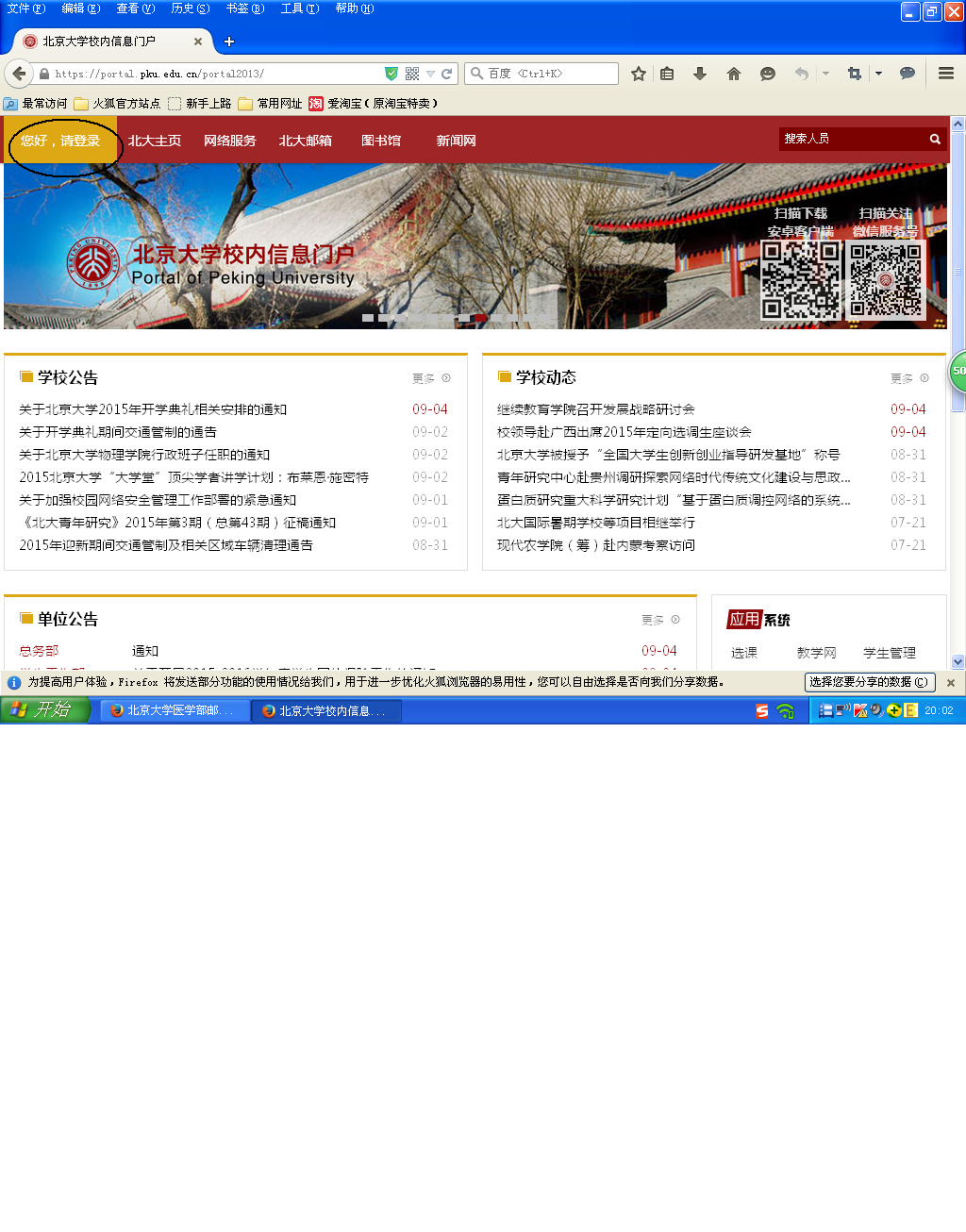 用户名为学号。

口令：即校园卡查询口令。
       （1）初始为8位生日，如出生日期为1992年1月1日，则口令为19920101。
       （2） 如果口令不对，本人可以携带有效	证件，到校园卡中心或计算机中心三	层值班室重置口令。
本科生选课系统登录
登录北京大学综合信息门户网站：http://portal.pku.edu.cn
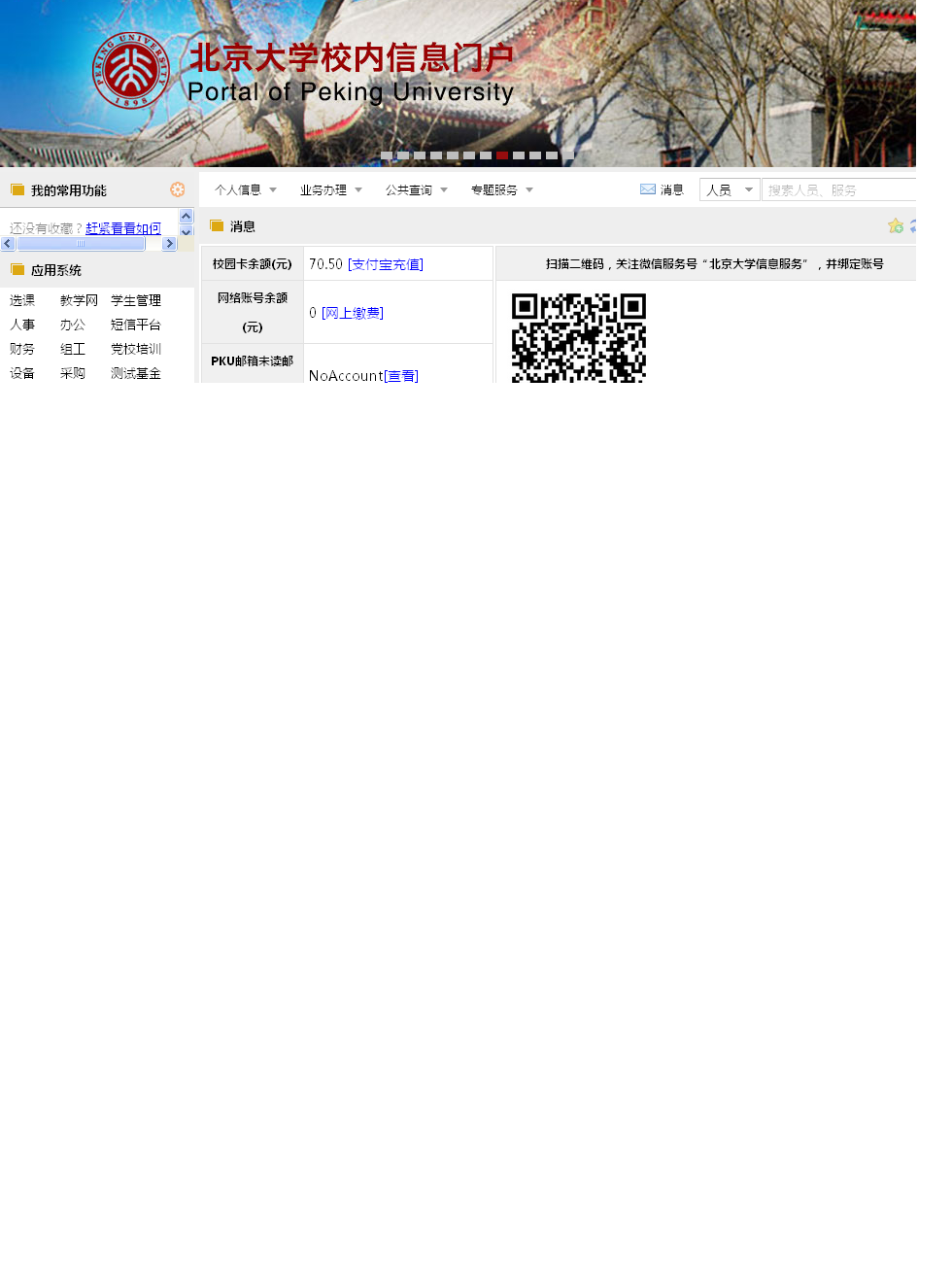 进入网上选课系统
登录成功后，点击左侧椭圆标示的图标进图网上选课系统
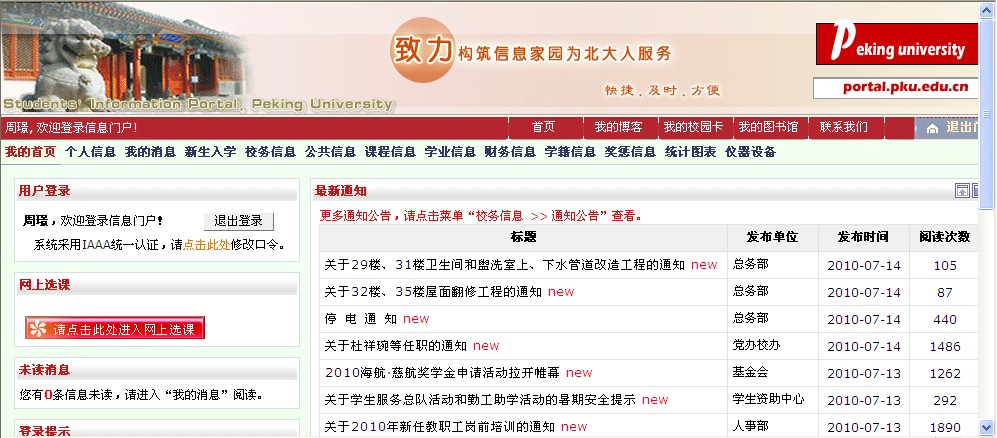 选课帮助
进入选课系统后，首页是选课帮助，请仔细阅读选课帮助说明。选课过程大致可以分为七个步骤、时间段：
1，维护个人选课计划
2，预选（预选的课并非最终结果，还需要抽签）
3，抽签
4，补退选第一阶段（同时可以补选和退选）
5，系统维护
6，补退选第二阶段（跨院系选课开放）
7，补选（只能补选，不能退选，只有最后一天）

抽签阶段之后选上的课就是最终的选课结果，如果想退选请务必在补退选阶段退课，在补选阶段（最后一天）只能补选，不能退选。
2016-2017第一学期本科生网上选课时间安排
2016-2017第一学期本科生网上选课时间安排
维护选课计划流程
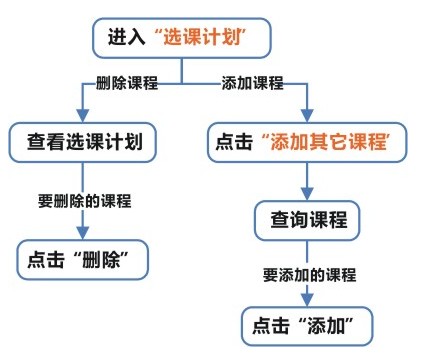 进入维护选课计划
点击选课网站右上角“维护选课计划”，可进入选课计划维护页面
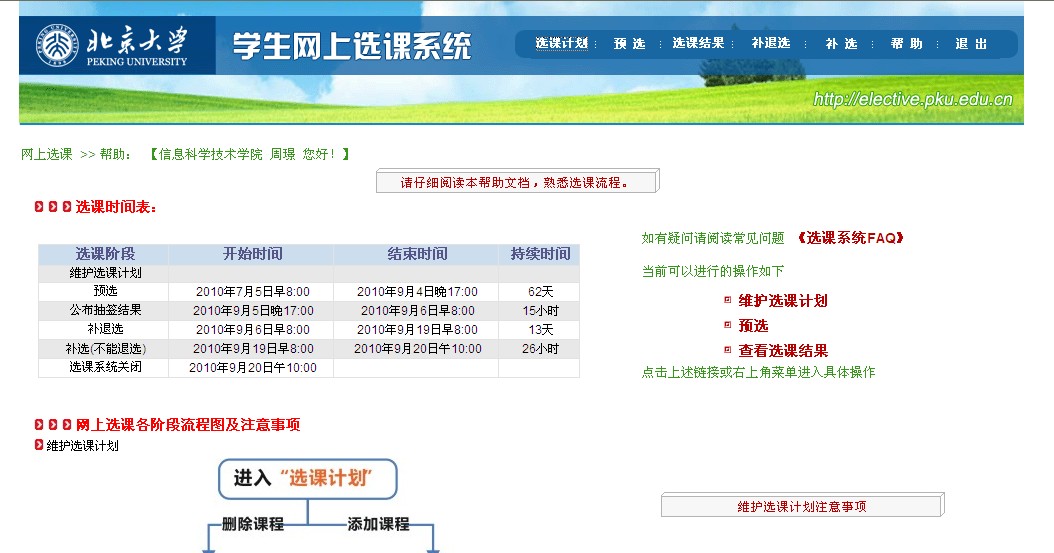 选课计划维护页面
其中标为“培养方案课程”的是院系教务预先添加的专业推荐课程。个人可根据自己选课计划，点击“添加其它课程”添加想选的课程。
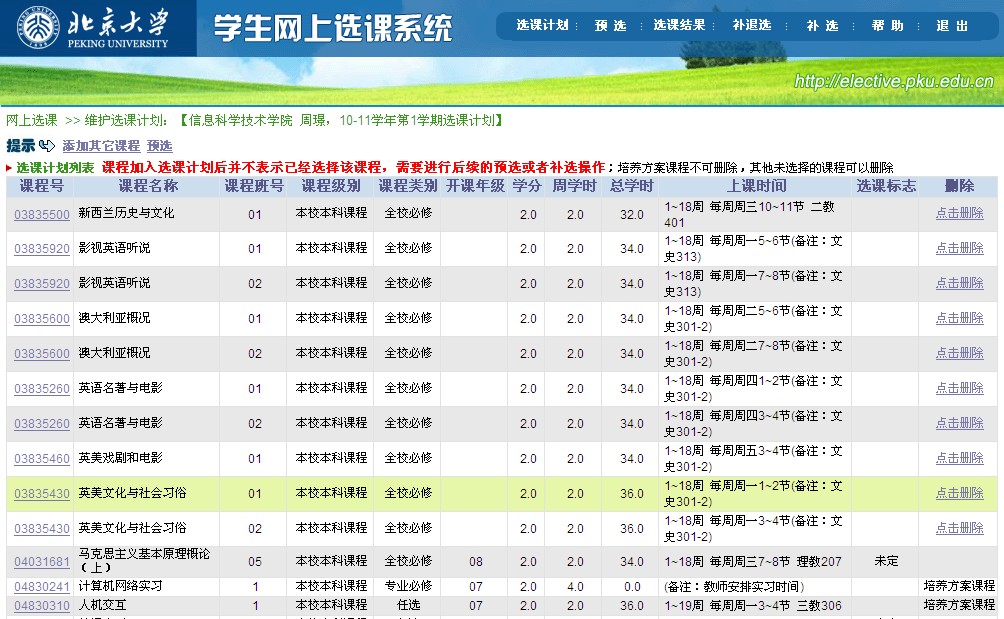 添加选课计划
可以通过选择课程分类和填写相关信息，点击“查询”按钮，得到自己查询的课程。根据自己的安排，选择适合的课程添加到个人选课计划。
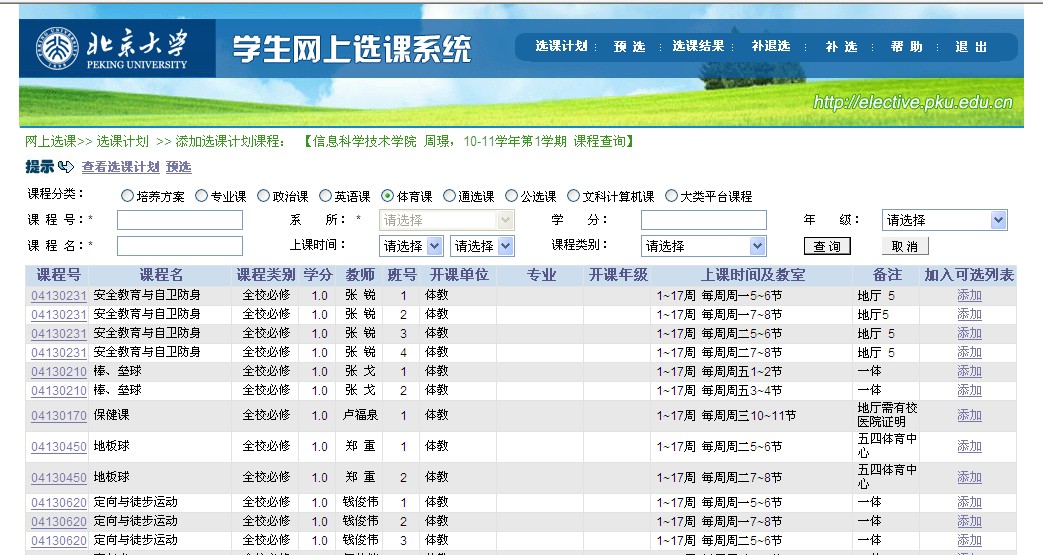 选课计划注意事项
选课计划列表包括两部分内容：
1、院系推荐课程；2、学生自己添加的课程。
院系推荐课程不可删除，其它课程可以通过点击“删除”从选课计划中取消
要添加其它课程可在页面中点击“添加其它课程”进入课程查询页面，查询并添加课程。
课程加入选课计划后并不表示已经选择该课程，需要进行后续的预选或者补选操作
预选流程
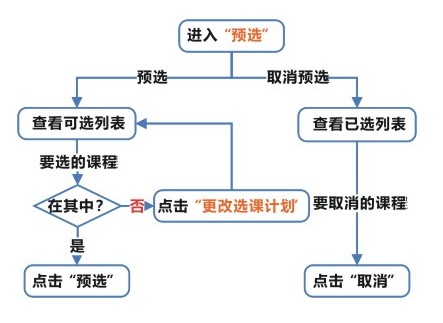 进入预选
点击选课网站右上角“预选”，可进入预选页面。其他的选课页面，点击右上角相应的选项即可。
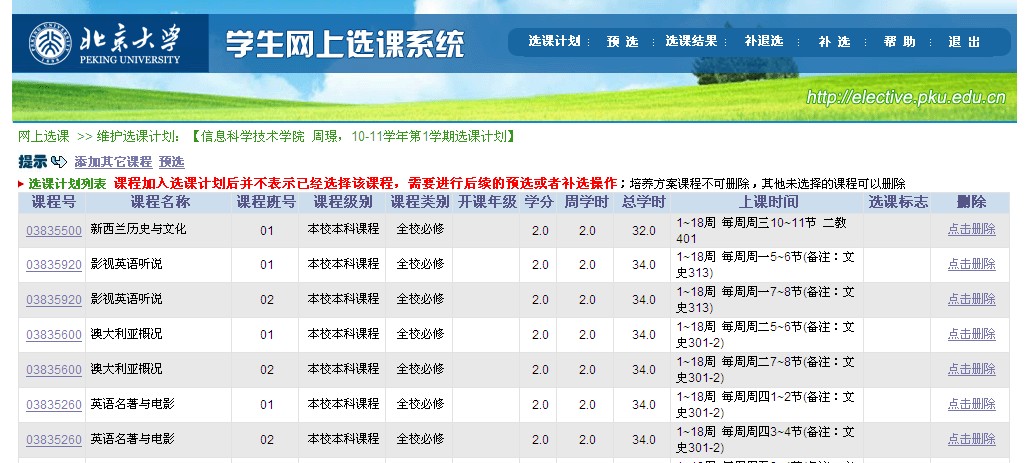 预选页面
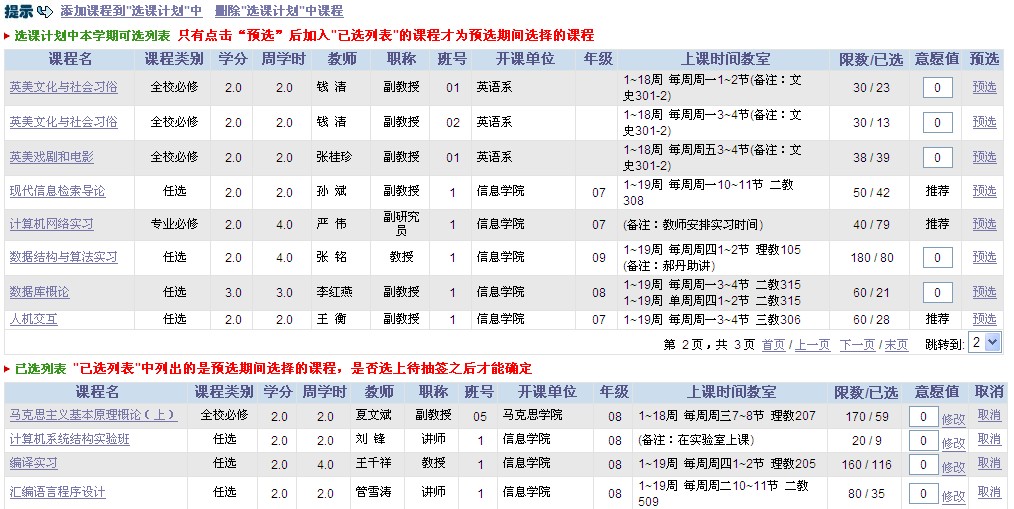 预选页面中，上半部分是可选课程列表（即选课计划），下半部是已选课程列表。点击上半部某门课程后的“预选”，该课程即进入已选列表，这时候就表示已经选了这门课。若要退选，点击已选列表中某门课程后的“取消”即可。
由于预选课程需要抽签，除专业推荐课之外的课程需要提供意愿值（在填写意愿值的方框中填写之后点击“修改”）。所有课程意愿值相加不能超过99。意愿值越大，在课程抽签阶段被抽中的可能性越大。
抽签
预选抽签所依据的标准包括教师是否接受选课、同学选课意愿、课程类别、年级等。具体内容以及所占比重如下：
教师是否接受选课体现教师学生选择和课程组织意愿，权重最大。教师可根据自己对课程的要求，同时参考选课日与同学们的沟通印象来选择愿意接受的学生和拒绝的学生，并通过选课系统将该项指标输入。
同学选课意愿体现本人选择某门课程的热切或重要程度，同学在选择一门课程时可以指定该课程的个人意愿点，但全部预选课程的个人意愿点数之和不能超过99。
课程类别指该课程对选课同学来说是必修还是选修，本指标由系统根据教学计划判断同时辅以教务人员指定。
年级参数主要为避免毕业班完不成必修学分设置，一般只考虑毕业班学生，并且只在特定课程中使用。
根据四项指标计算优先级的公式为：A=T*M*P+N
其中A为最后得出的优先级；T为教师是否接受或拒绝，接受为100，拒绝为0，不表态为1；M为课程类别，专业课为100，非专业课为1；P为个人意愿点0至99由同学自主确定；N为年级，毕业班为0.5，其余为0。这样的计算方法保证了教师、学生和教学计划三方面同时发挥相应的作用。
预选注意事项
在教务部规定的网上预选时间内可以进行网上预选。 
可选列表中列出的是您选课计划中本学期的可选课程，要加入其它课程可在页面中点击 “更改选课计划”进入维护选课计划页面，添加特定课程后再进行选课。 
在可选列表中点击“预选”，可以选择指定课程，操作成功后，课程会出现在已选列表中。 
已选列表中列出的是您预选期间已经选择的课程，是否选上待抽签之后才能确定。 
在已选列表中点击“取消”，可以取消选择指定课程，取消成功后，课程会出现在可选列表中。
进入查看选课结果
点击页面右上角的“选课结果”
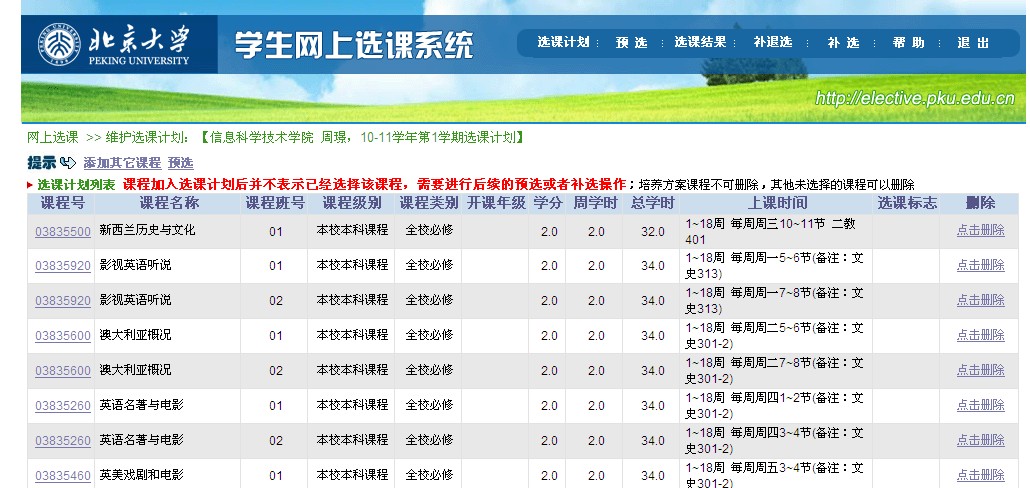 查看选课结果页面
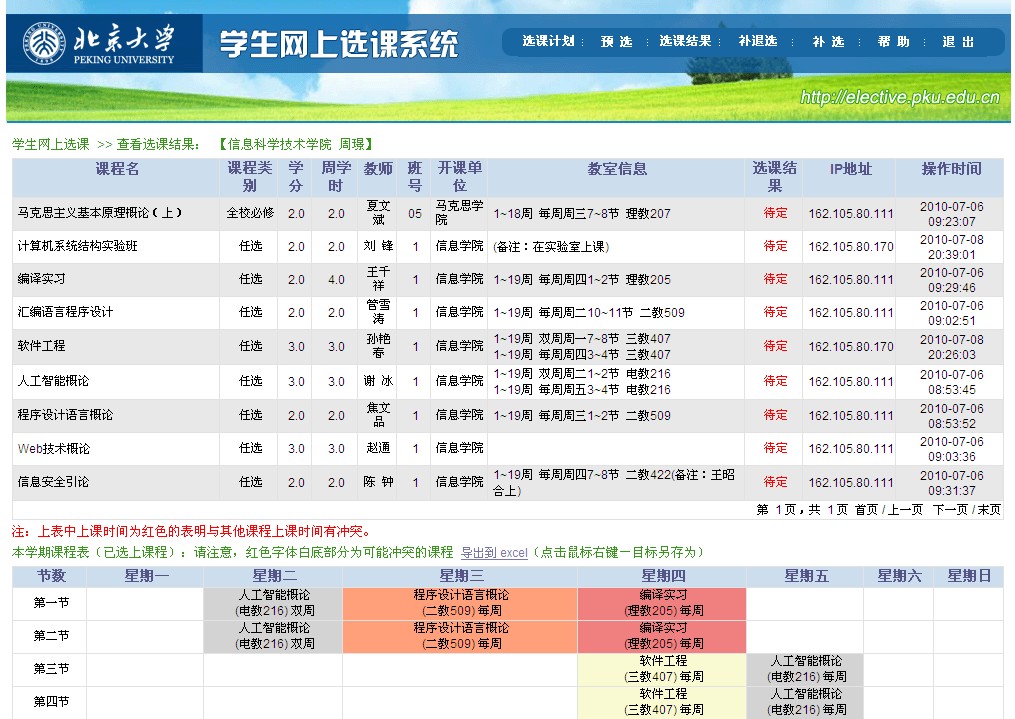 查看选课结果注意事项
除抽签阶段外，都可以查看网上选课结果。
预选结果由抽签产生。如未选上，您可以在补退选阶段开始后尝试补选该课或其它课程。 
选课结果页面包含已选课程课程表，可供查看或打印。
补退选流程
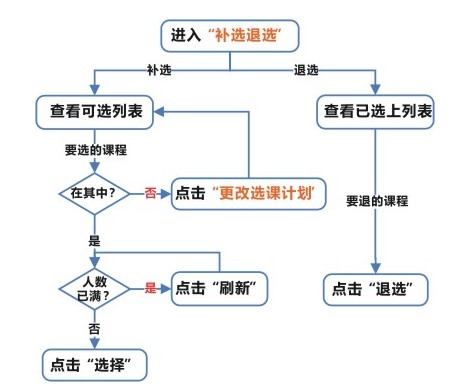 补退选注意事项
在教务部规定的补退选时间内可以进行网上补选和退选。 
可选列表中列出的是您选课计划中本学期的可选课程，要加入其它课程可在页面中点击“更改选课计划”进入维护选课计划”页面，添加特定课程后再进行选课。 
在可选列表中点击“补选”，可以补选指定课程，操作成功后，课程会出现在已选上列表中。 
已选上列表中列出的是您本学期已经选上的课程，不需要再抽签。 
在已选上列表中点击“退选”，可以退选指定课程。退选成功之后，课程会出现在可选列表中。
补选流程
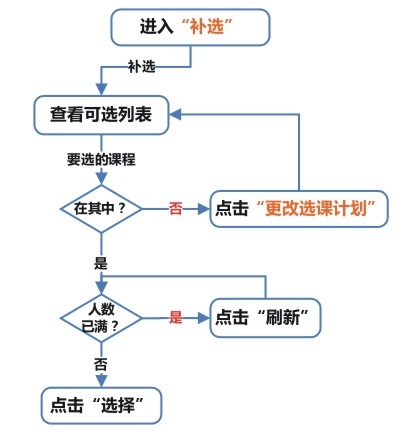 补选注意事项
在教务部规定的补选时间内可以进行网上补选。 
可选列表中列出的是您选课计划中本学期的可选课程，要加入其它课程可在页面中点击“更改选课计划”进入维护选课计划”页面，添加特定课程后再进行选课。 
在可选列表中点击“补选”，可以补选指定课程，操作成功后，课程会出现在已选上列表中。 
已选上列表中列出的是您本学期已经选上的课程，不需要再抽签。
电子版课表补充与订正
临床导论 理论课 3次 （第2、5、7周） 地点：二教203
基础医学导论课1-10周，二教402
预防导论课 1-10周，二教404
药学导论课1-10周，二教405
口腔导论课5-11周，医学部逸夫楼407（建议周五3-4节不要选课）

预防实验分组
第一次实验课带60元现金，穿白大衣
温馨提示
1 	政治课（公共必修课）：2学分/学期
    所有都需要自己选择
    第一学期 思想道德修养与法律基础
    第二学期 中国近代史纲要
温馨提示
2  体育课（公共必修课）：1学分/学年
全体学生自己在网上争选，第一学年选一次即可。
不是必选健美操、太极拳。
缓考：因伤、病或其它个人特殊原因不能参加课程考试时，应在考试前向任课教师提出书面缓考申请，提交相关证明材料，经教师同意后方可不参加该学期的考试。学生务必在下学期（或缓考课程开设当学期）两周内联系原任课教师进行考试，获得缓考成绩后由教师递交到体育部教务老师处。如伤病仍未愈，需提交医院证明材料，经任课教师许可后方可再缓考。体质健康测试未测和课外体育锻炼未达到规定次数的学生不允许缓考。
温馨提示
3  大学英语（公共必修课）：2学分 /学期  
医英专业除外
根据新生英语分级考试结果自行在网上，根据专业必修课时间段的空余选择。

大学英语选课有问题，直接联系大英教研组62751585
温馨提示
4 高数D（专业必修课）：2学分
医英专业  选择3班

临床、基础、口腔专业同学自己选择
高数C或高数D一门

    所有教材： 上课后听课任老师要求购买
温馨提示
5 普通化学B实验：

选课截止到9月10日17：00，
以后再不能补选也不能中期退课。

第一周绪论课安排    看课表下面“注”

所有同学必须参加！
未参加绪论课不能参加后续的实验课
温馨提示
6 医英专业的文科计算机基础课程，因理论课上课时间统一，但不同班上机时间不同，请同学根据上机时间选择文科计算机基础的班号。
            注意不能与医学部专业课冲突

☺注意仔细查看课表。
☻医学部的课程不用网上选课。
关于通选课要求
建议跨学科多种类、合理安排自主选择

预防专业 必修通选课 新闻传播导论

临床、基础、口腔、医英专业学年要求12学分

预防、药学专业通选课学年要求8学分

部分通选课总评成绩以“合格”记录成绩的，转换成“80分”计入医学部绩点。如：艺术史等
非常重要
选课结束后以及期中考试前，务必自己通过北大教务部网页对照医预发给的纸版课表对照，选课情况。以防漏选，没有考试资格！
http://dean.pku.edu.cn/student/
北京大学教务部通知
2016年9月8日为全校通选课面选时间，具体安排请见《新生通选课面对面选课指南》。
温馨提示
建议大家先选必修课，包括专业必修课、公共必修课，根据空余时间再考虑个人兴趣安排通选课。

整个学年，只要是与课程安排有关的问题，直接联系我，与课程内容相关的问题，请通过学委或者自己联系课任老师。

教学网只与教学内容相关，与选课结果无关；选课结果第四周后，请登录教务部网页查看。
关于教学网的使用
教学网是教师与学生进行教学内容互动的平台。课件、作业、讨论等。

不是所有老师都使用教学网，所以在教学网上看不到所有的课程是正常的。

但如果上课教师使用教学网，你的教学网没有该课程，需要自己联系课任老师或者与教学网网管联系62767551或者邮件联系。